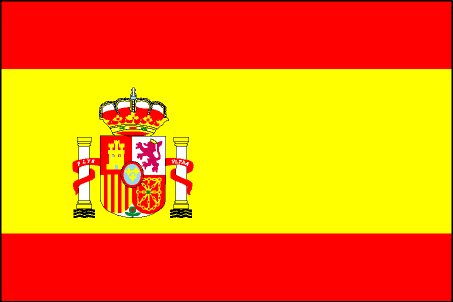 España
Flamenco
*Originated in Andalucía in Southern Spain
*Gypsies played a major role in its origins
*Important elements:
	-Guitar
	-Dance
	-Singing
	-Castanets (hand-held rhythmic devices which are clapped together)
Flamenco Dancing
La Historia
*La Mezquita is a former mosque in the city of Córdoba.  It shows the Arab influence on the city.
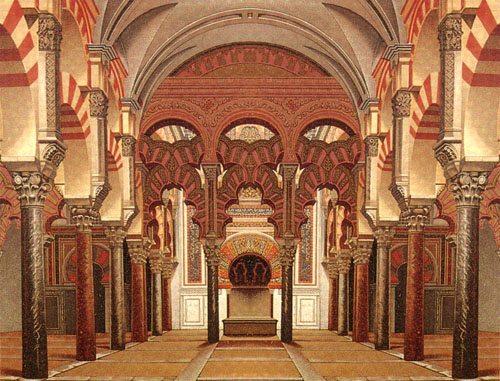 La Historia
*The musical instruments in Galicia demonstrate the Celtic roots, as they were the first to settle there.
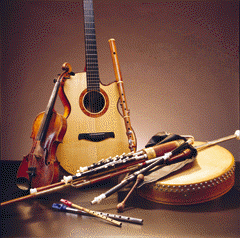 Gobierno
*Spain is a parliamentary monarchy
*José Luis Rodríguez  Zapatero has 
been the prime minister since 
April 17, 2004.



*Juan Carlos I has been the king of 
Spain since November 22, 1975.
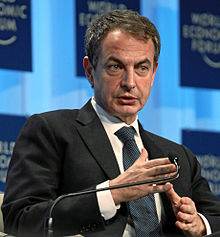 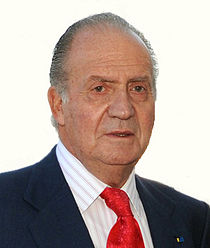 Dinero
*The peseta was the currency 
used in Spain from 1869 and 2002.



*In 2002, Spain introduced 
the euro as the official 
currency of Spain, as 
did many other countries 
in Europe.
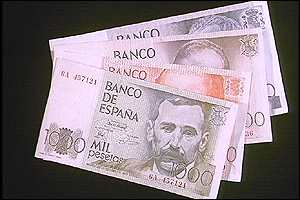 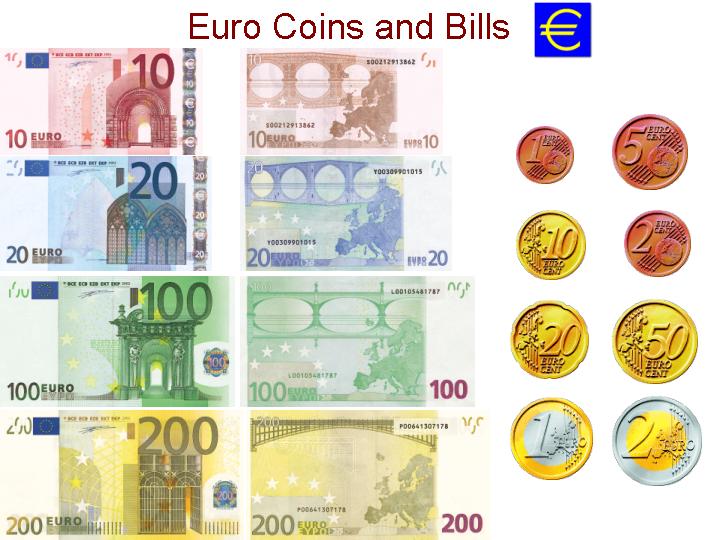 Comida
*Paella is a common dish in Spain.
*It is made of rice, vegetables, 
seafood, chicken, and sausage. 
(or any variety of those)
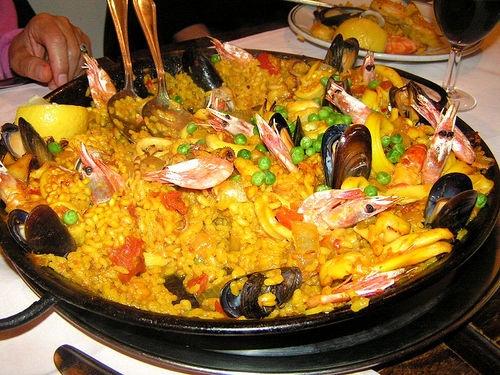 Comida
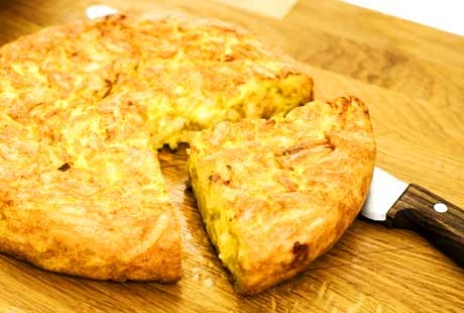 *LA  TORTILLA  ESPAÑOLA*
*In Spain, a “tortilla” is an omelet made with eggs, onions, and potatoes.
Greetings
*In Spain, it is common for friends                
and family members to greet 
each other with two kisses, 
one on each cheek.
*In a professional setting or when
meeting someone for the first 
time, the common greeting is a 
handshake.
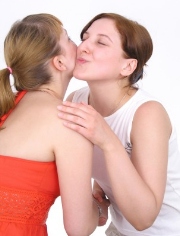 Música- Amaia Montero
*Born in Basque Country, Spain in 1976
*Met the group members for her band, La Oreja de Van Gogh during college
*Was with the band for 11 years
*Decided to go solo in 2007
*Has sold more than 7 million                                              albums worldwide
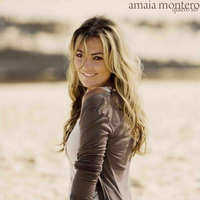 La Oreja de Van Gogh
*Group started in 1996 by 5 members
*Made 4 albums with original soloist, Amaia Montero
*When Montero left in 2007,                                                  the band found a new lead                                              singer, Leire Martínez 
*They have since released                                                  one album
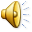 Serigo Dalma
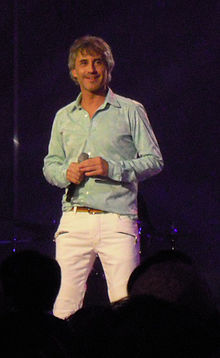 *Spanish pop singer
*Born in Sabadell, Spain in 1964
*His career took off when he won                                           a TV show
*Has released 16 albums since 1989
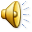 Poll
1st Period Poll

4th Period Poll

8th Period Poll
Ganador
Aquí Estoy- Amaia Montero y Camo

Cuídate- La Oreja de Van Gogh

Cuidaré- Sergio Dalma